Nhận diện về sự thay đổi của bản thân thông qua các tư liệu, sản phẩm thu thập được
1. Sắp xếp tư liệu, sản phẩm thu thập được theo độ tuổi hoặc theo loại tư liệu.
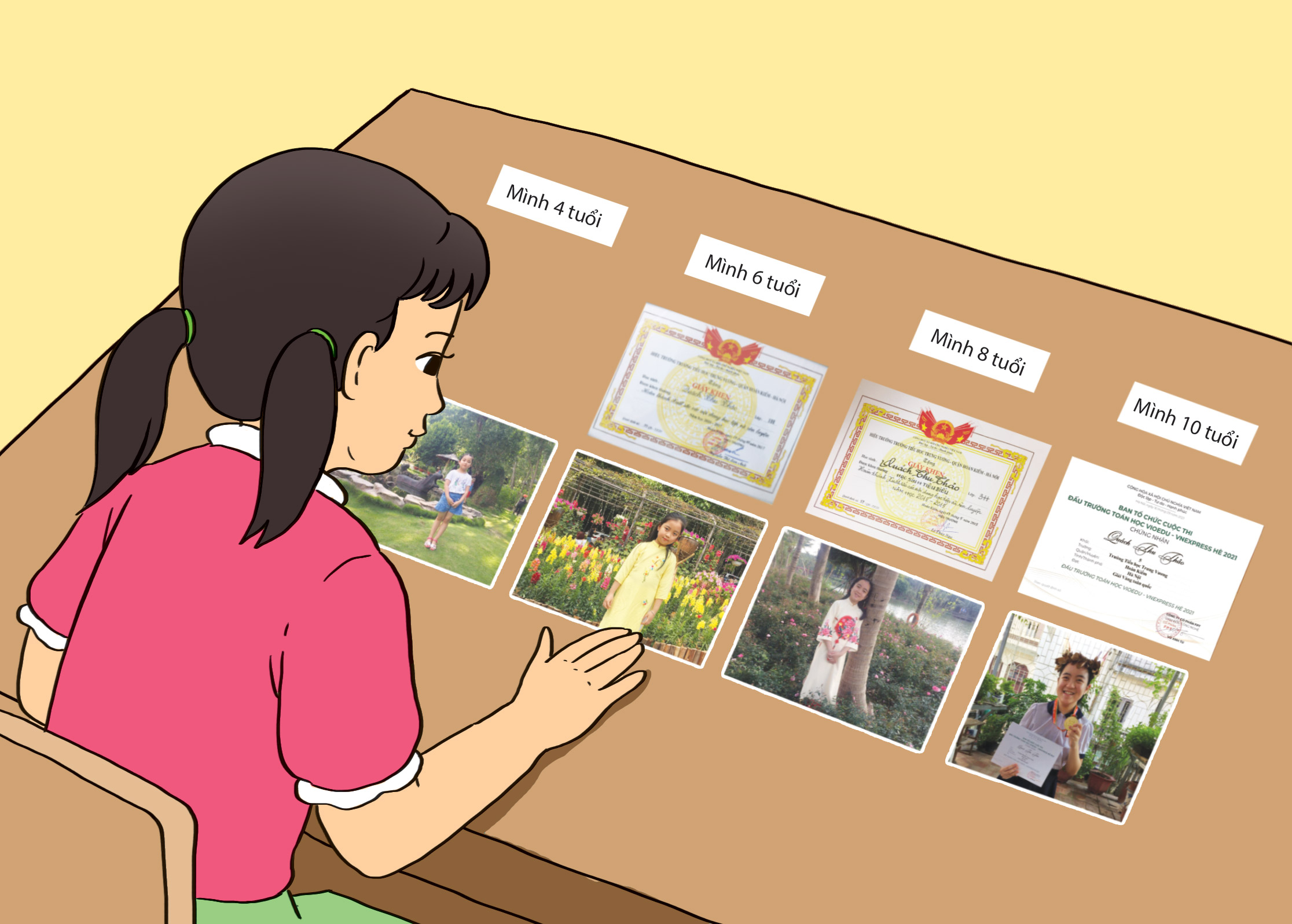 Bạn nhỏ đang sắp xếp tư liệu, sản phẩm theo cách nào?
Theo độ tuổi.
Các độ tuổi mà bạn nhỏ sắp xếp là gì?
4 tuổi, 6 tuổi, 8 tuổi, 10 tuổi
3. Ngoài cách sắp xếp theo độ       tuổi, chúng ta còn có cách sắp xếp nào khác?
Theo lớp, theo loại, theo chủ đề,...
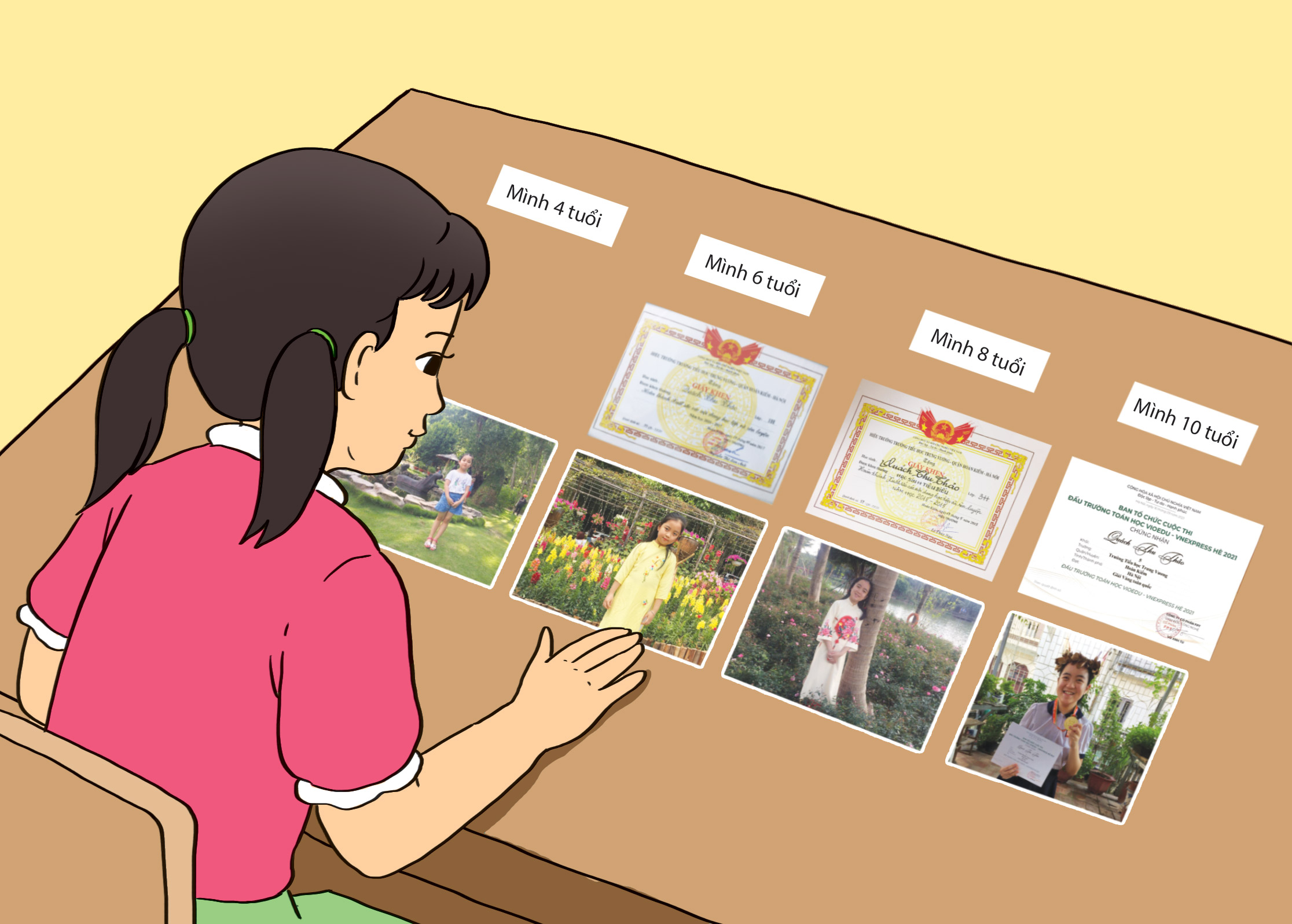 Tự lựa chọn cách sắp xếp tư liệu, sản phẩm theo ý tưởng của bản thân.
2. Giới thiệu về những thay đổi của bản thân thông qua tư liệu, sản phẩm em thu thập được.
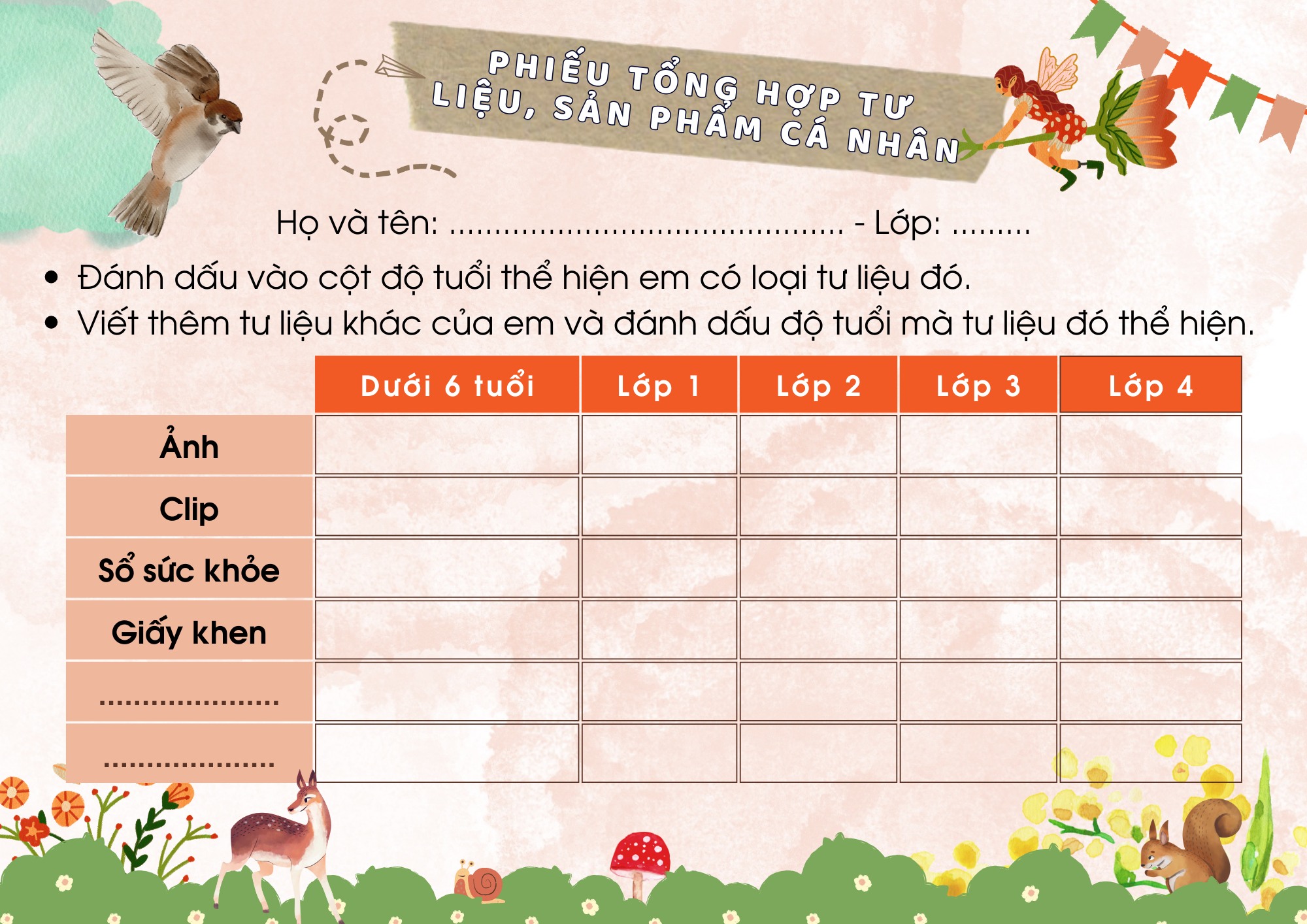 [Speaker Notes: Cá nhân hoàn thành bảng tổng hợp…. Qua quan sát cô thấy các bạn đã thực hiện xong, bây giờ cta thảo luận nhóm 4 theo yêu cầu sau:-- chiếu]
Thảo luận 
nhóm 4
Những tư liệu, sản phẩm em thu thập được là gì?
Thể hiện quá trình lớn lên của em qua tư liệu đó?
[Speaker Notes: Một hs đọc yêu cầu – nhóm 4]
Khám phá về sự thay đổi của bản thân
1. Nhận biết về sự thay đổi thể chất của bản thân.
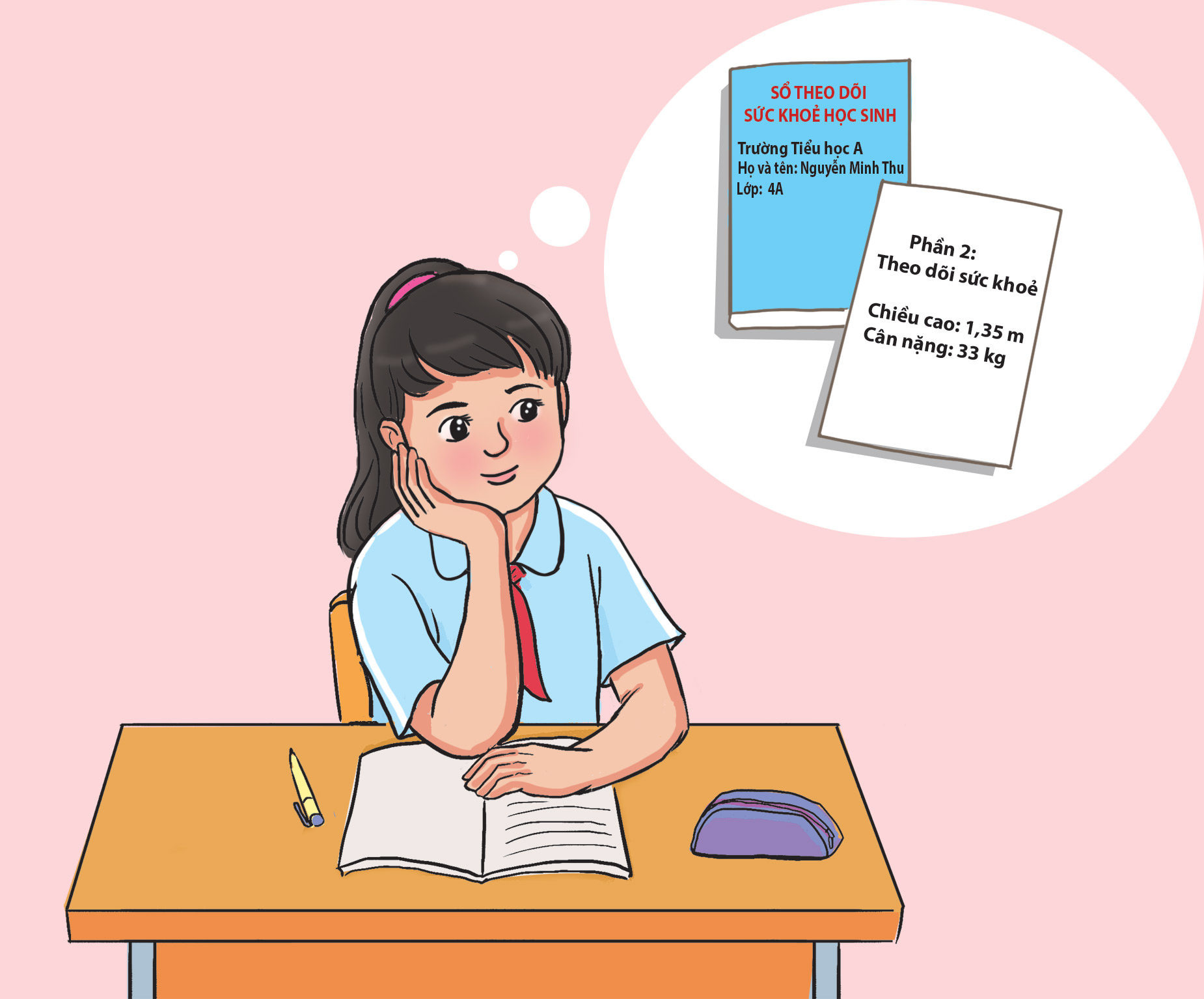 Nhớ lại cân nặng chiều cao của em khi học lớp 4 (có thể xem trong sổ sức khỏe);
So sánh và chia sẻ sự thay đổi về cân nặng, chiều cao của em trong 1 năm qua.
[Speaker Notes: Một học sinh đọc to yêu cầu nhiệm vụ 1]
Cân nặng và chiều cao của em ở lớp 4 và đầu lớp 5?
Nhận xét về chiều cao cân, nặng của em sau 1 năm?
[Speaker Notes: Cô mời 1 bạn đọc câu hỏi thảo luận,-- thảo luận N4.]
2. Chia sẻ sự thay đổi về khả năng của em ở thời điểm hiện tại so với trước kia.
1
2
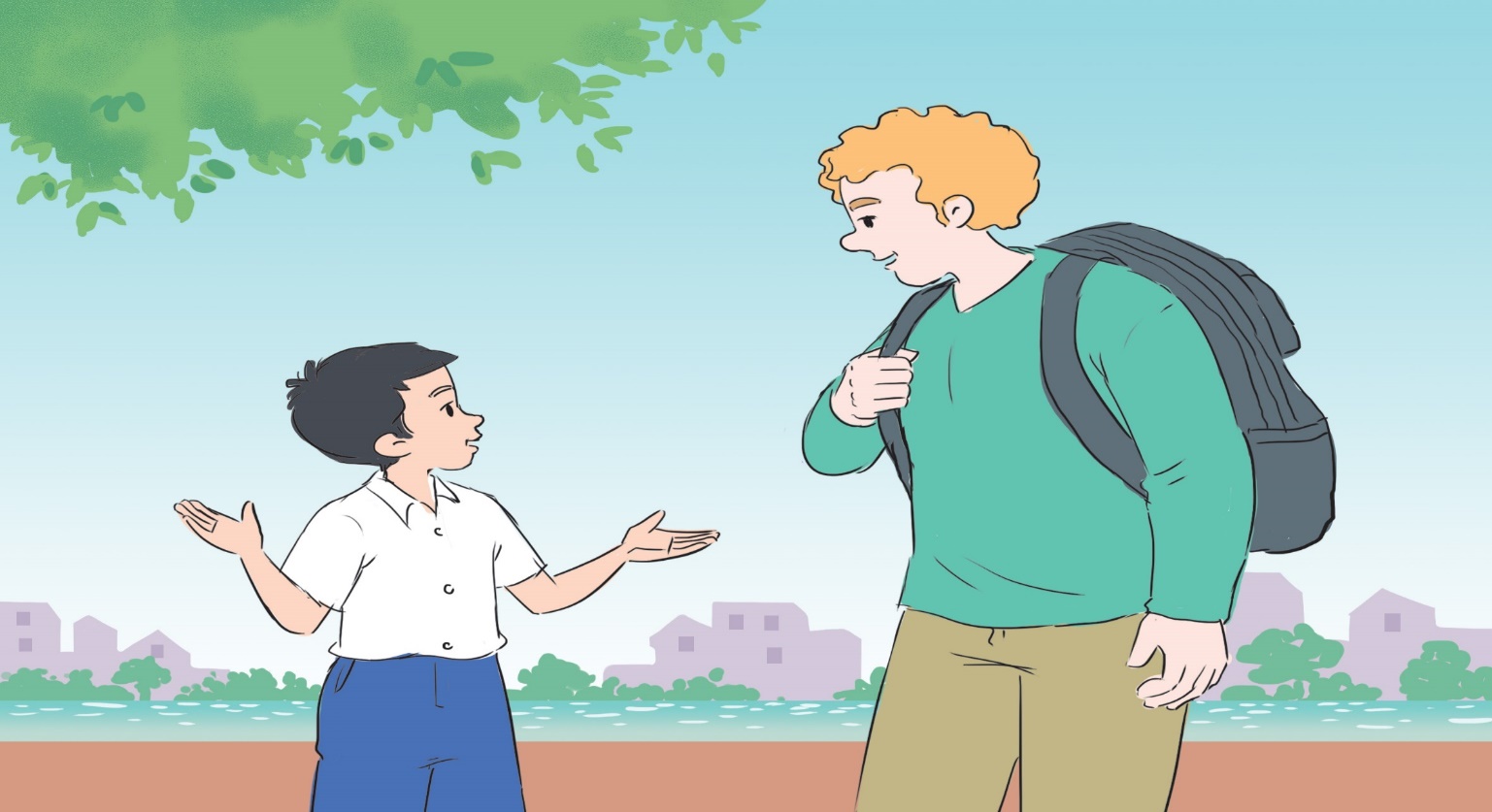 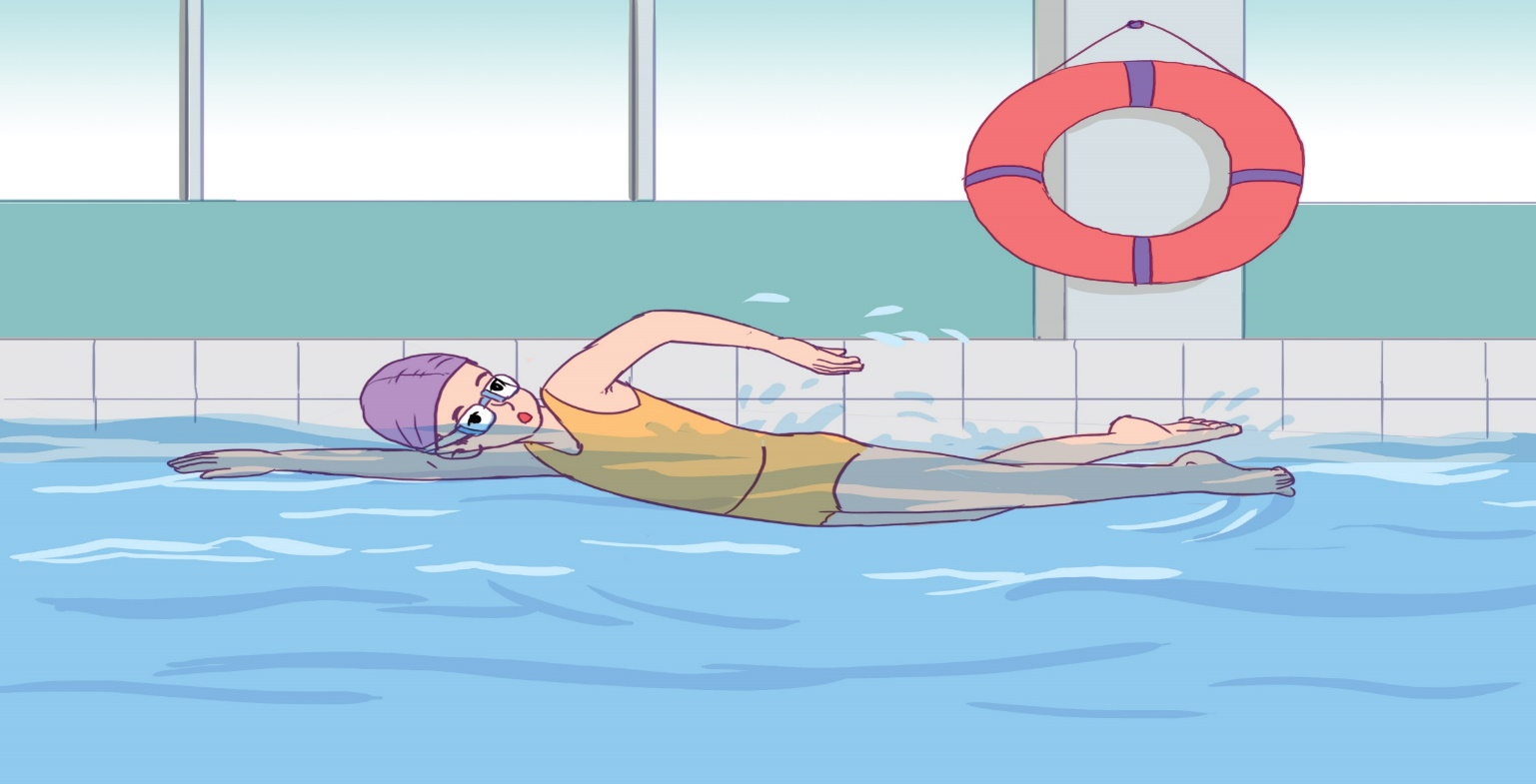 Trước kia tớ chỉ bơi được một vòng nhưng năm nay tớ đã bơi được 3 vòng quanh bể bơi.
Năm ngoái, tớ rất ngại nói tiếng Anh nhưng bây giờ tớ có thể giao tiếp bằng tiếng Anh tốt hơn.
Dựa vào nội dung mỗi bức tranh, nêu sự thay đổi về khả năng của mỗi bạn trong tranh?
Cá nhân: Viết khả năng của mình vào bông hoa?
Nhóm 5: Hoàn thành bức tranh bông hoa khả năng?
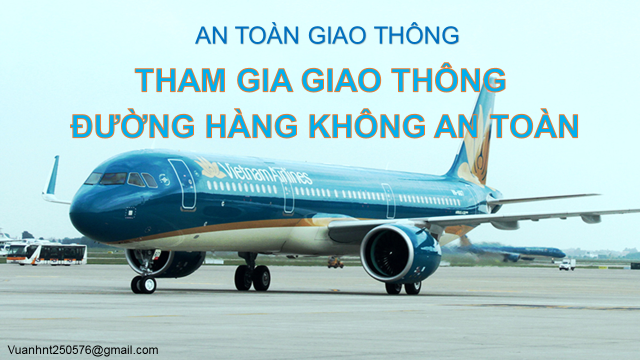 1. Tìm hiểu những việc cần làm khi tham gia giao thông đường hàng không.
Nêu những việc cần làm khi tham gia giao thông đường hàng không?
2. Tìm hiểu một số hành vi cần tránh khi tham gia giao thông đường hàng không.
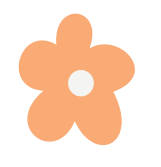 Yêu cầu
Quan sát hình ảnh ở trang 13.
Chỉ ra những hành vi cần tránh khi tham gia giao thông đường hàng không.
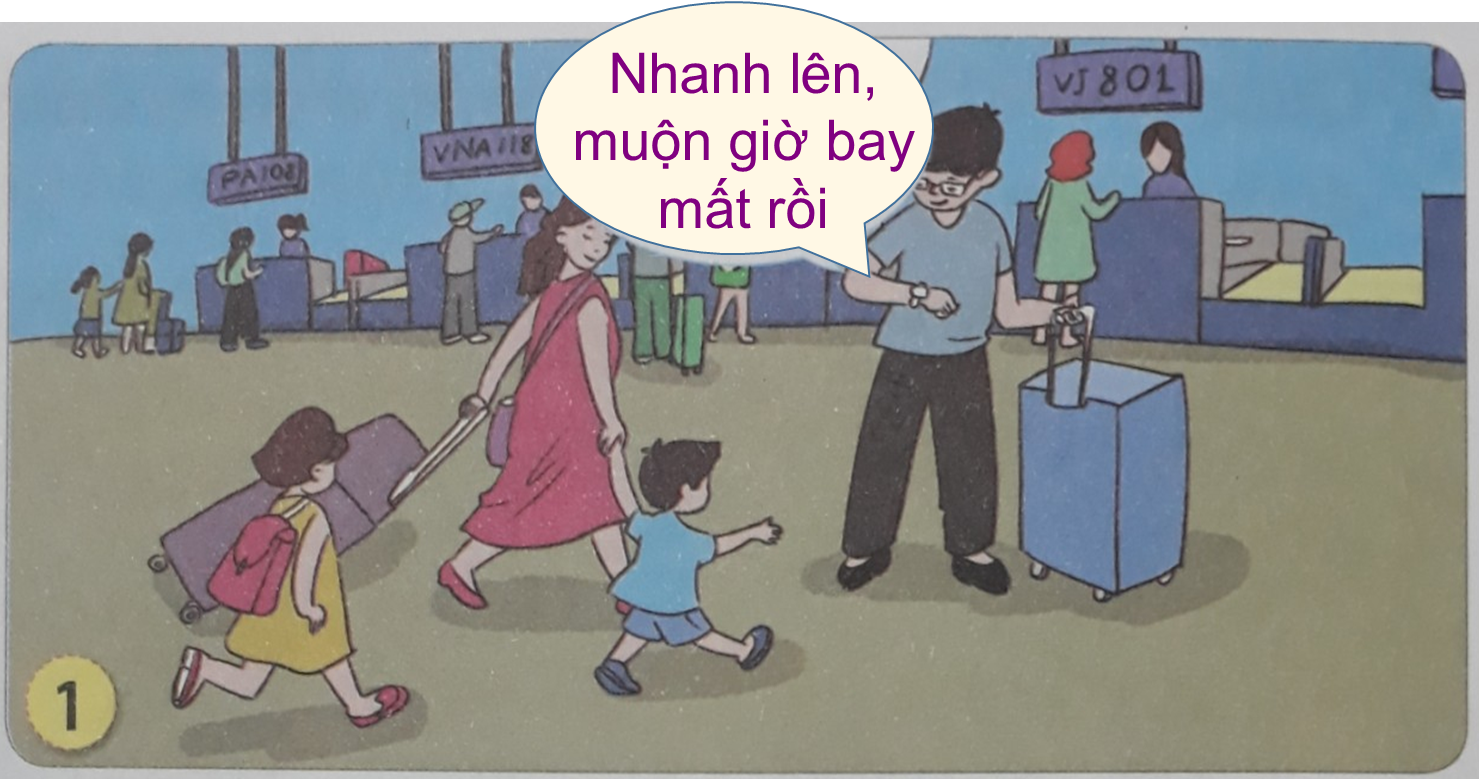 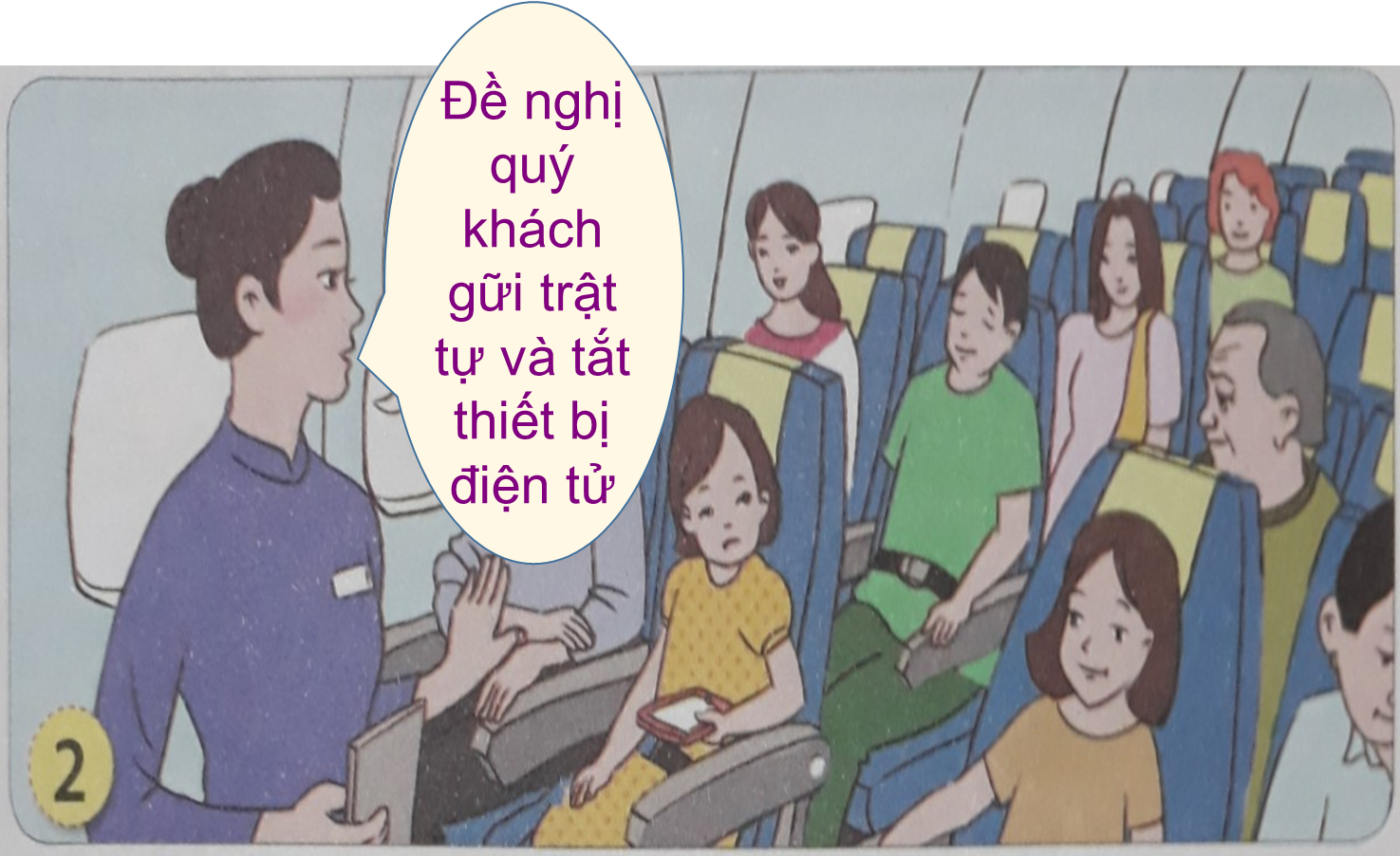 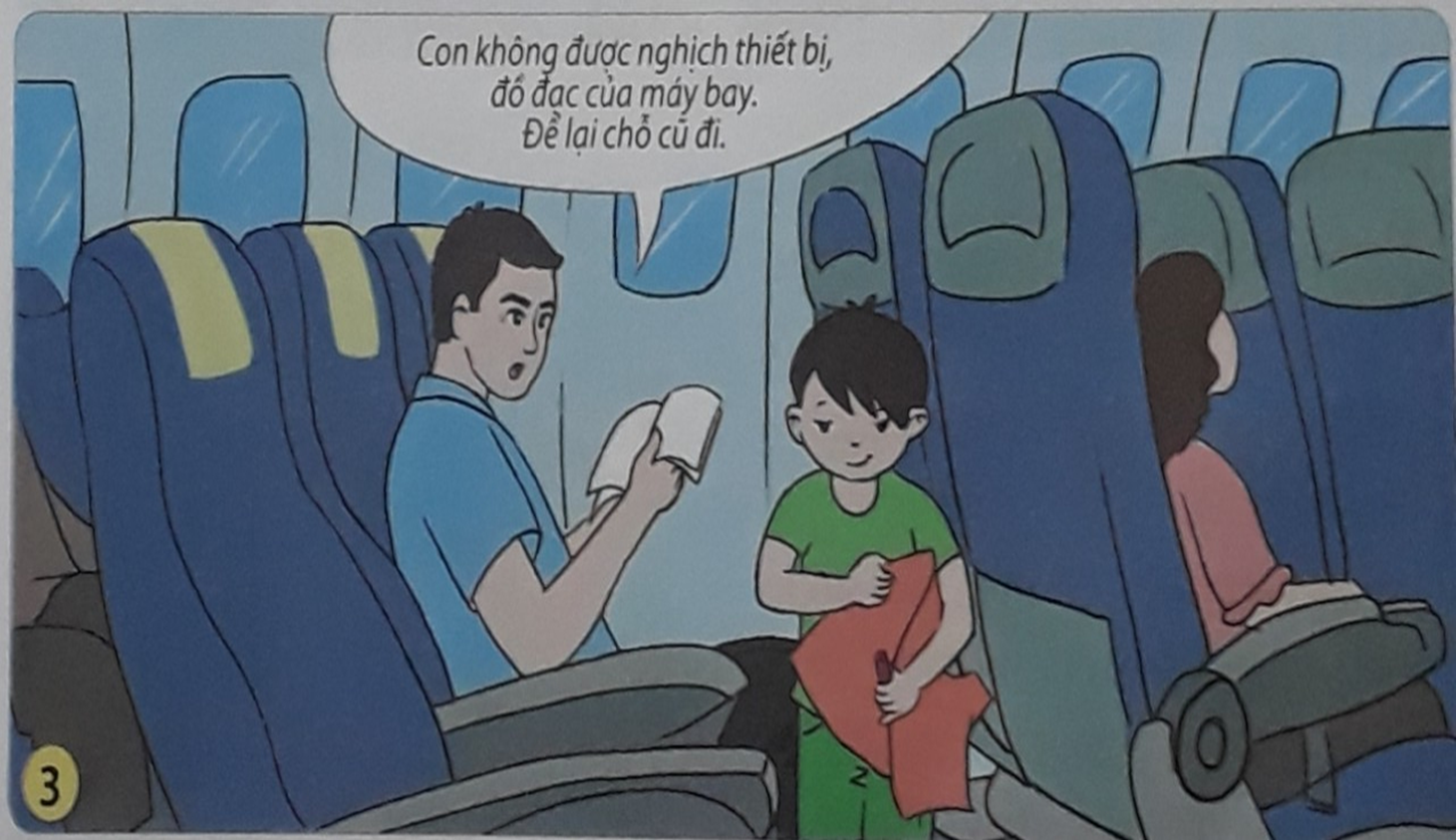 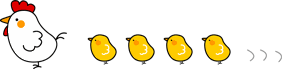 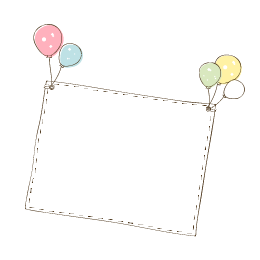 Tạm biệt  Hẹn gặp lại
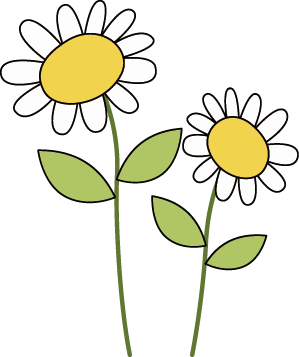